Je využit odborný potenciál sester ve zdravotnictví?
Ivana Mádlová, PS PČR

19.3.2025
Profese všeobecné sestry  x  fotbal

Kultivace nikoli bourání.

POTŘEBUJEME 
stabilní systém, který nebude odrazovat neustálými změnami.
Vymezení základních pojmu „sestra“
Všeobecná sestra (VŠ, VOŠ)
SME EU, přesně vymezené kurikulum a označení profese
2300 h teorie a 2300 h praxe (celkem 4 600 h)

Dětská sestra (VŠ, VOŠ)
ČR je jediná země EU, která profesi má

Praktická sestra dříve zdravotnický asistent (SZŠ)
Jediná země v EU, která má v rozporu se SME EU toto označení
Celkem 2 100 h odborné výuky, z toho praxe 4 týdny ve 3. ročníku
Mýtus: sestra se vzdělává 7 let
Studium na terciální úrovni:
Evropské země, státy EU, všechny anglosaské země, dále 
Rusko, Ukrajina, Čína, Izrael, Egypt, Bělorusko, Litva, Lotyšsko, Jižní Afrika, Estonsko, Turecko, Kuba, Sýrie, Mexiko, Brazílie, Japonsko, Jižní Korea ….

Lékař 4 + 6, porodní asistentka 4 +3, psycholog 4+5, 
   záchranář 4 + 3,  logoped 4 + 5
Role sester a jejich využití, reformy
Rozsah (ošetřovatelské) praxe
Co stát očekává od sester? 

Zlatý standard pro profesionální odpovědnosti a povinnosti:
Komplexní odborný výkon povolání v plném rozsahu
Technické kompetence (v ČR na ně převažuje důraz)

Někteří zaměstnavatelé posouvají hranice toho, co mohou sestry legálně dělat, což ohrožuje bezpečnost pacientů a ohrožuje kariéru sestry

Jak je to s využitím odborného potenciálu?
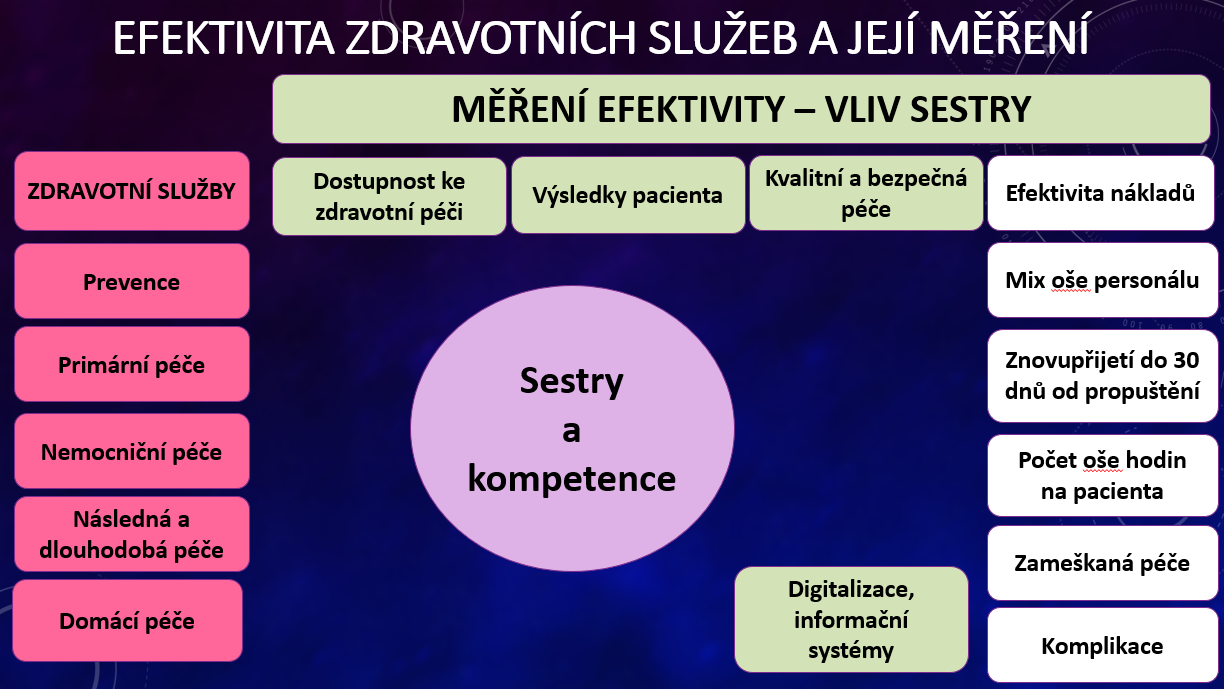 Přidělování kompetencí
Jsou dány vyhláškou, je zastaralá 
Problémy:
Stanovuje MZd, neodpovídají potřebám praxe
Způsob přidělování, podceňování, neověřování znalostí a dovedností
Přidělují se těm, které na ně nemají vzdělání

Zkušenosti ze zahraničí:
Na tvorbě se podílejí/mají v kompetenci profesní organizace
Rizikové výkony
Využití praktických zkušeností
Kontinuální školení, přezkušování
Investice do vzdělání a vzdělávání – vyplatí se?
„Umět rychle reagovat na společenské a sociální změny – stárnutí obyvatelstva, problémy v rodině, chudé rodiny, závislosti, obezita, prevence, onkologické onemocnění, migrace…..“

Efektivní vynakládání financí do vzdělání/vzdělávání  náklady na péči

ICN, EFN - matice pracovní síly: 3 kategorie sester 3+1:
RN, sestra specialistka, sestra s pokročilou praxí (APN) + zdravotnický asistent (praktická sestra)
Rozsah praxe a kompetence
Evropské země: 3 kategorie všeobecných sester – jasný rozsah praxe (činnosti a kompetence)
Pokročilá praxe
(APN)
Všeobecná sestra 
(RN)
Sestra specialistka
(NS)
Praktikující sestra
(Nurse Practitioner)
30 h CŽV, 
3 h léčiva
Klinická sestra specialistka
(CNS)
Pokročilá ošetřovatelská praxe – kompetence I.
Uznávané místo prvního kontaktu pro klienty a rodiny běžně v prostředí primární péče,

Zvládá kompletní epizody péče a složité zdravotní problémy včetně obtížně dosažitelných, zranitelných a rizikových skupin obyvatelstva,

Poskytuje podporu a/nebo poradenské služby kolegům,

Plánuje, koordinuje, realizuje a vyhodnocuje aktivity ke zlepšení zdravotnických služeb
Pokročilá ošetřovatelská praxe – kompetence II.
Oprávnění diagnostikovat
Oprávnění předepisovat léky, zdravotnické prostředky
Oprávnění nařídit diagnostické testování a terapeutickou léčbu
Oprávnění odkázat pacienty na jiné služby a/nebo odborníky
Oprávnění přijímat a propouštět pacienty do nemocničních a jiných služeb

Jsou dány licencí, opakovaným prověřováním, povinným CŽV
Bezpečná, efektivní x nebezpečná péče
Prokázaný vliv úrovně vzdělání sester, správné složení oše týmu a počet
   pacientů na 1 sestru na BEZPEČNOU PÉČI:
 snížení znovupřijetí k hospitalizaci do 30 dnů od propuštění  infekce močových cest, pneumonie
 pády se zraněním, chyby v medikaci


Indikátor „zameškaná péče“:
nepodání léků
pády, dekubity
měření životních funkcí  
měření a tišení bolesti
Personální vyhláška 99/2012:

AKUTNÍ LŮŽKA - chirurgické obory (30 lůžek)
všeobecná sestra specialistka v oboru: 1,0 úvazku,
všeobecná sestra NEBO 
     zdravotnický asistent: 8,5 úvazku
V čem se liší uplatnění našich sester ve srovnání s rozvinutým zahraničím?
Jsou vnímané jako samostatný člen týmu 
Mají autonomnější role, rozvíjející se tzv. pokročilou praxi
Lépe propracované vzdělávání, prostupnost
Jsou více zapojované do rozhodovacích procesů
Jsou více využívané jejich praktické zkušenosti
Dopad na dostupnost zdravotní péče, rizika
Zlepšení dostupnosti péče 
Zlepšení preventivní péče, včasný záchyt zdravotních problémů, pomoc sociálně slabým rodinám

Rizika
Špatně nastavený systém, terén nebude připraven, 
Nebezpečná péče, zvýšené náklady
Cesta pacienta, koordinace zdravotních (zdrav. – sociál.) služeb

Příklad
Triážní sestry, jednodenní chirurgie
Proč se nedaří využívat odborný potenciál sester
Stále převládá tradiční přístup k sesterské profesi (šetří se v první řadě na ni)

Jsou vnímány tradičně v podpůrné roli, což zpomaluje změnu jejich kompetencí

Rozvoj a využití odborného potenciálu je blokováno rigidními zákony 
   a vyhláškami, dělají věci, které dělat nemají na úkor pacienta

Nedostatek politické vůle ke změnám

Pozitivní přístup k  kompetencím – odborné lékařské společnosti
Co je třeba udělat
Udělat politické rozhodnutí, zajistit finance
Popis očekávání od sester obecně a na všech úrovní vzdělání
Rozsah praxe

Revize kvalifikačních standardů, postgraduálního vzdělávání, CŽV
Příprava legislativy
Příprava podmínek pro vzdělavatele, zaměstnavatelé, ZP
Zapojení všech zúčastněných do diskuse a změn
Nezbytné změny v organizaci práce, nastavení směn, skill mix…..
Bez správně kvalifikovaných a motivovaných sester nikdy kvalitní zdravotnictví nevybudujeme. 


Bez sester to totiž nejde. 
Mají nezastupitelnou roli v poskytování zdravotní péče.